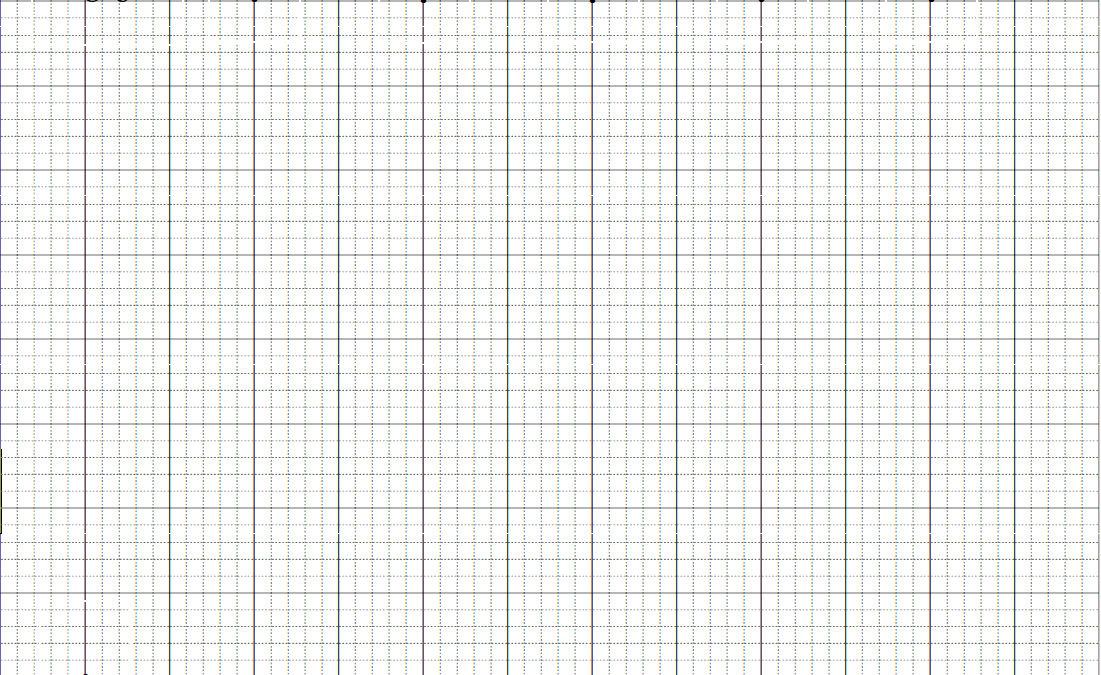 Thứ năm ngày 30 tháng 12 năm 2021
Toán
Bài 33 :
Tiết 4 : Luyện tập  – trang 128.
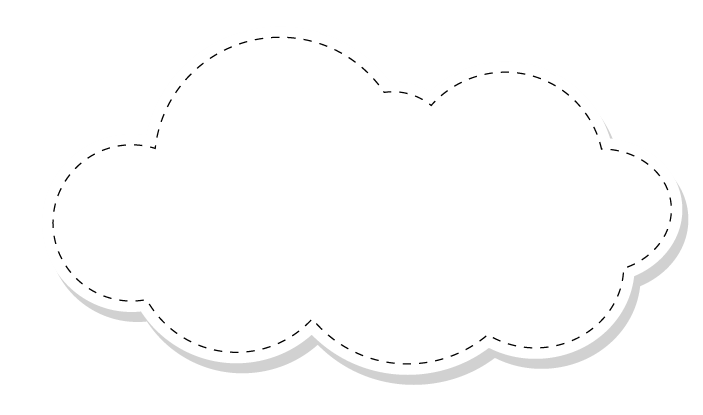 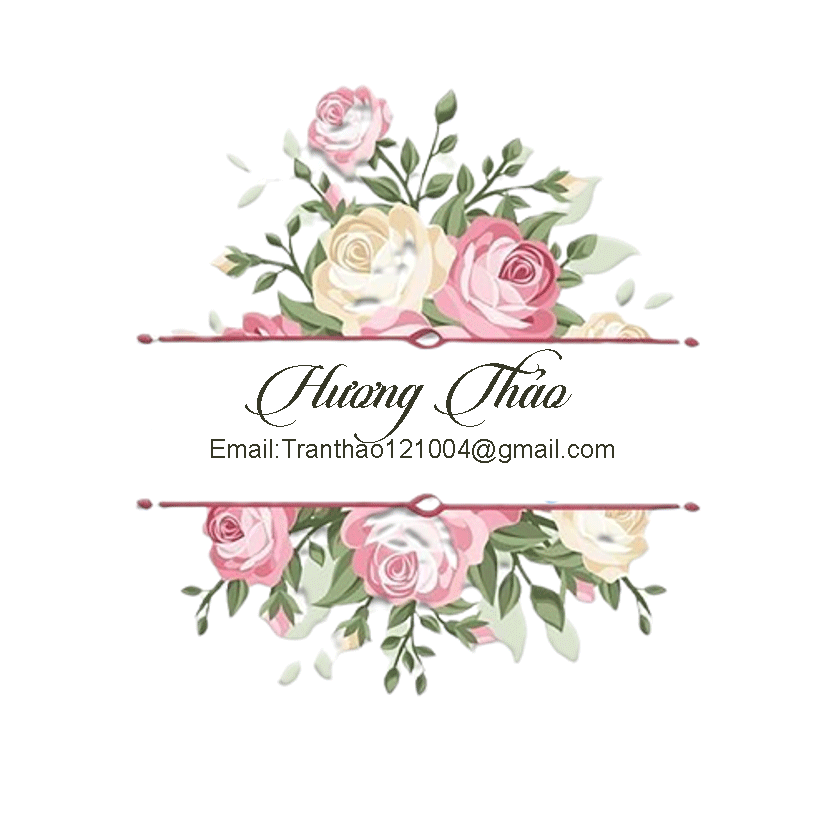 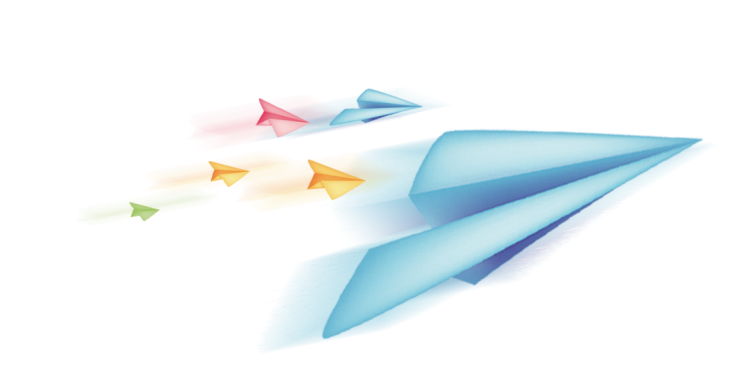 Chào mừng các em đến với 
Môn Toán
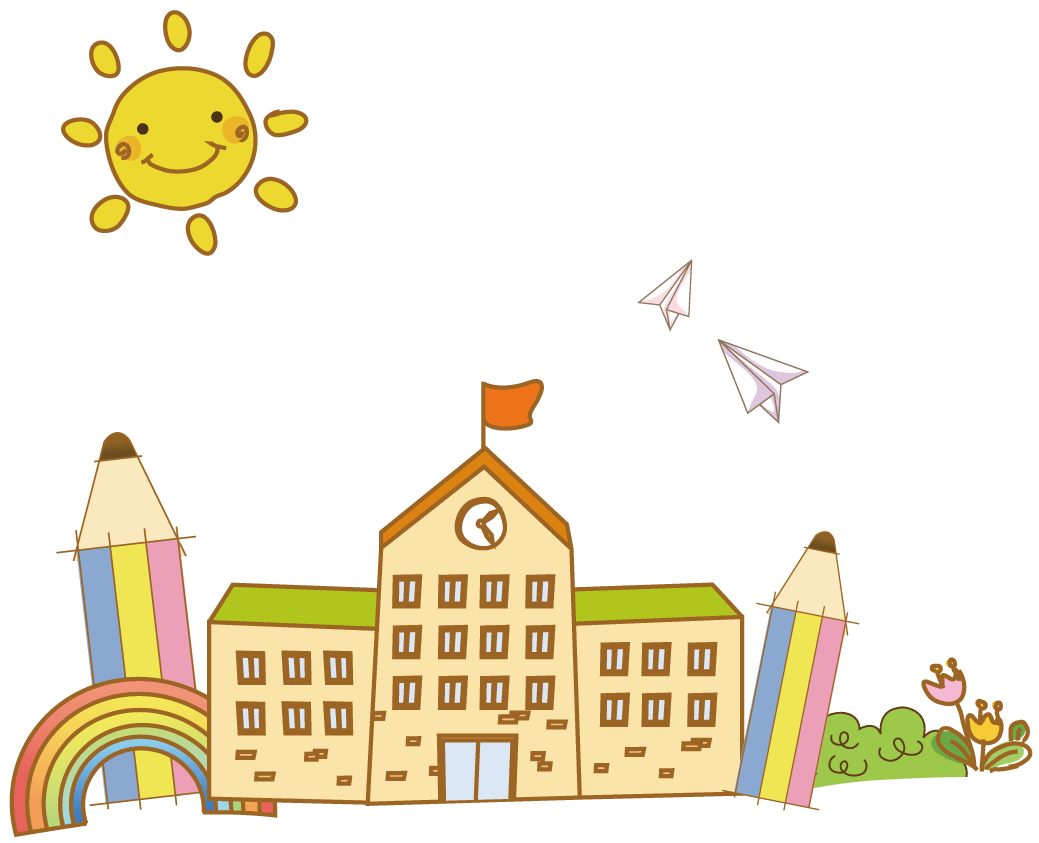 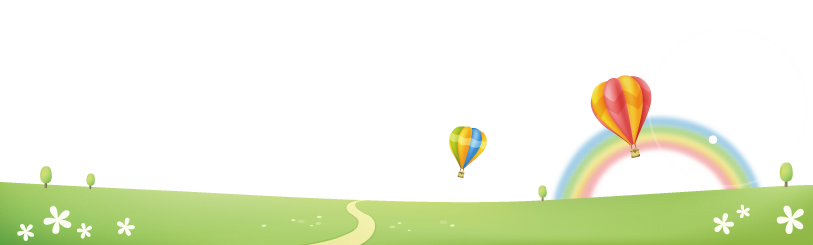 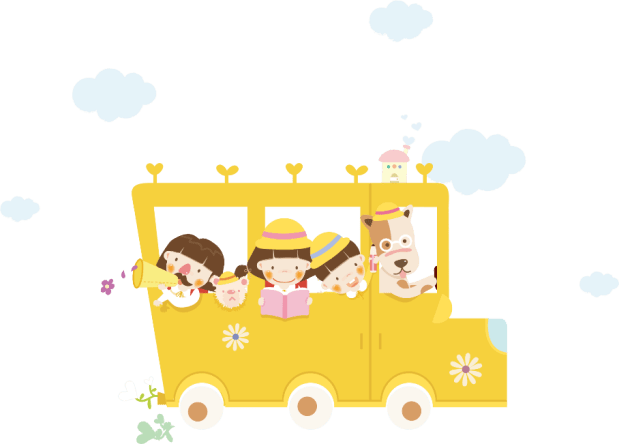 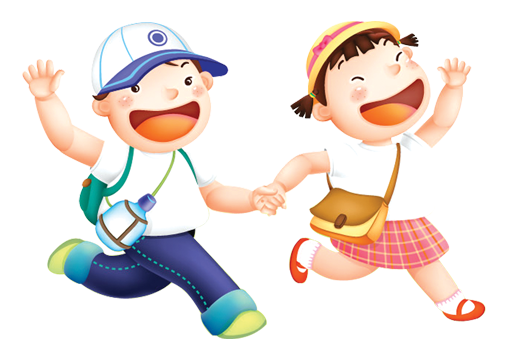 Bản quyền thuộc về: FB Hương Thảo - https://www.facebook.com/huongthaoGADT/
[Speaker Notes: Bài giảng thiết kế bởi: Hương Thảo - tranthao121004@gmail.com]
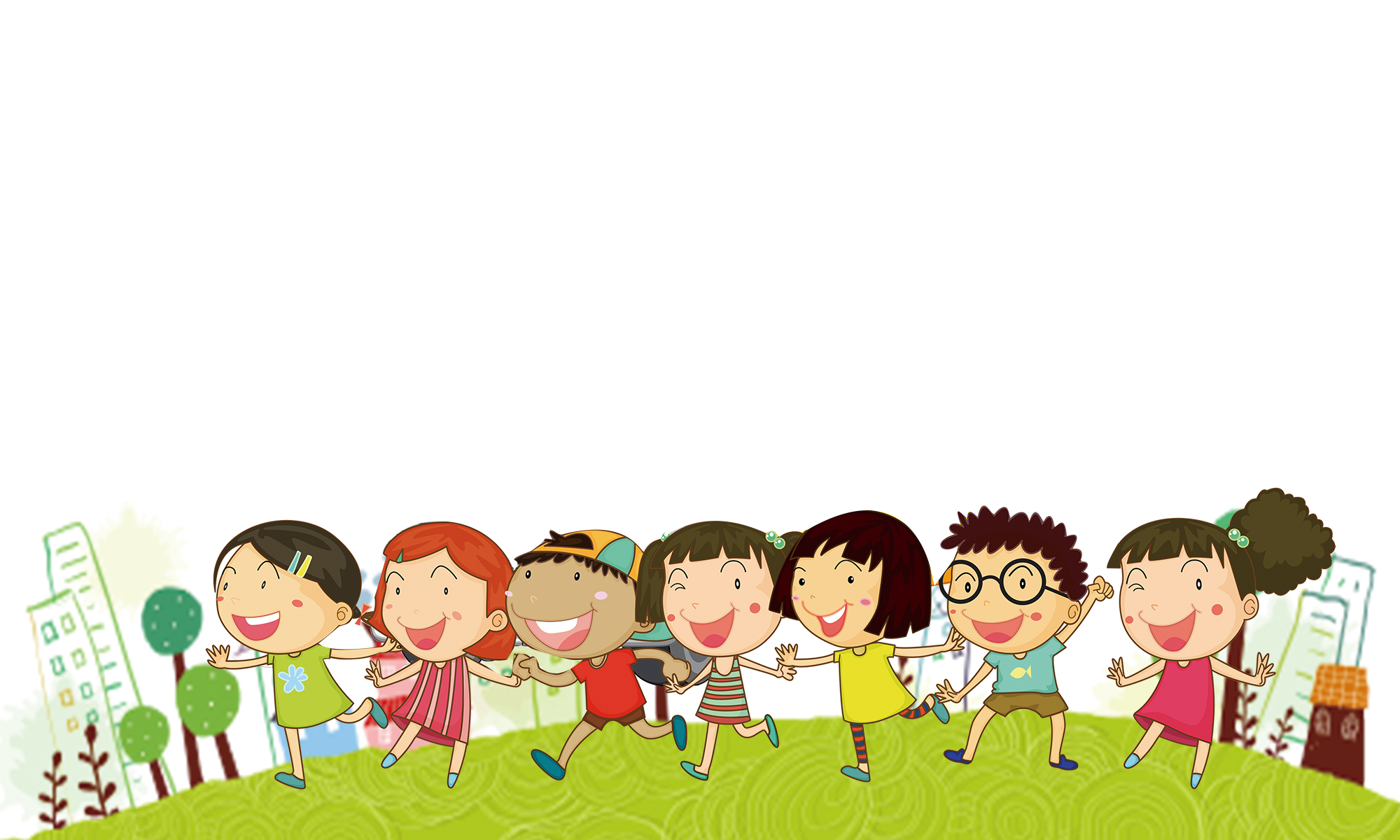 BÀI 33: Ôn tập phép cộng, trừ trong phạm vi 20, 100
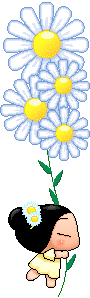 TIẾT 4:
LUYỆN TẬP
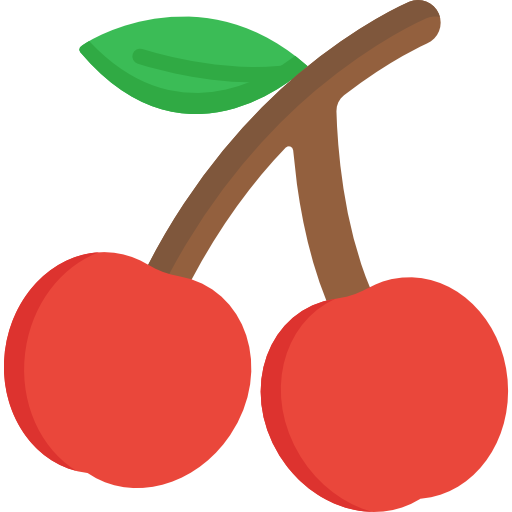 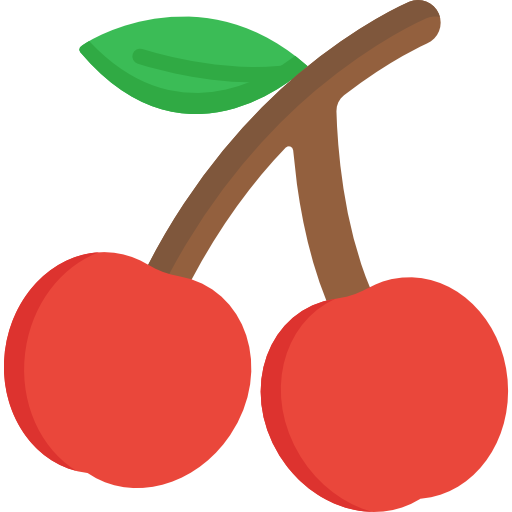 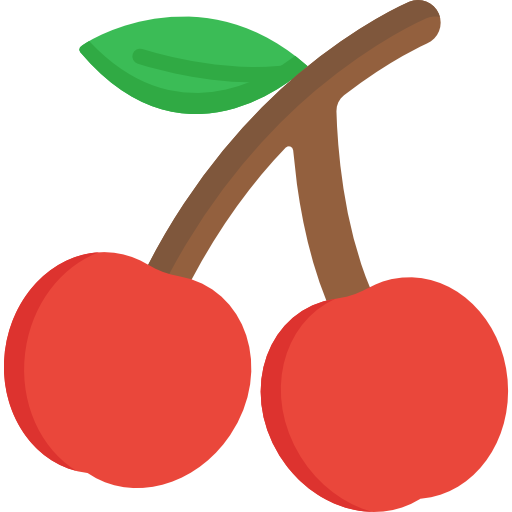 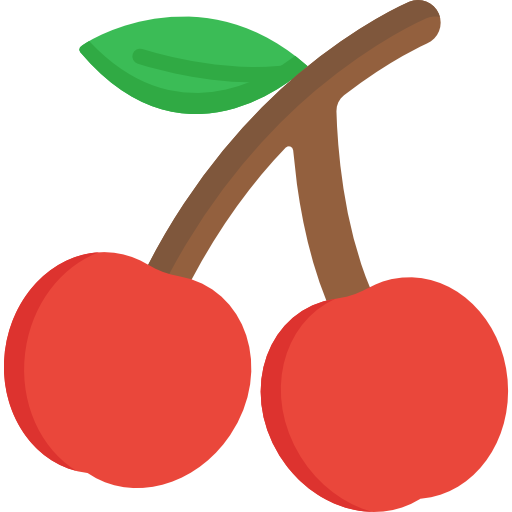 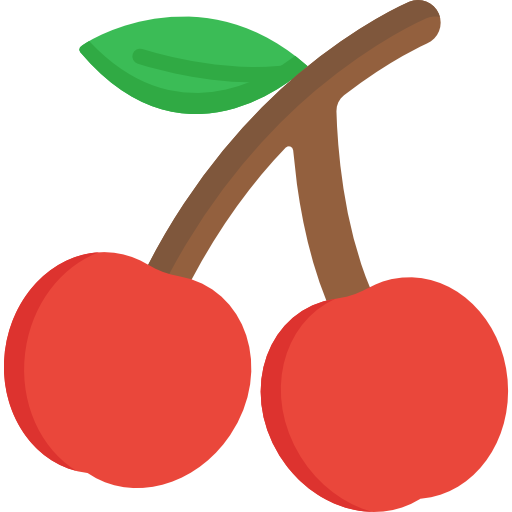 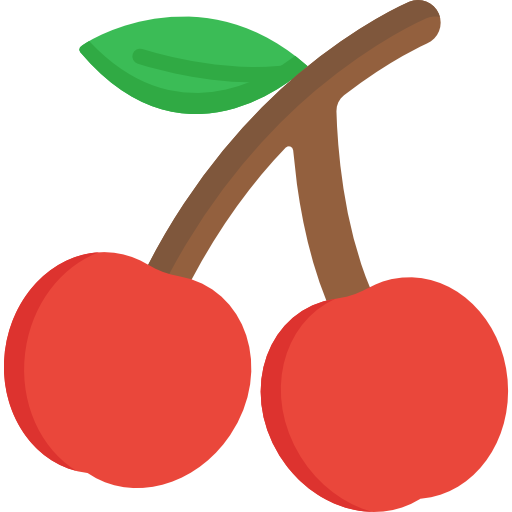 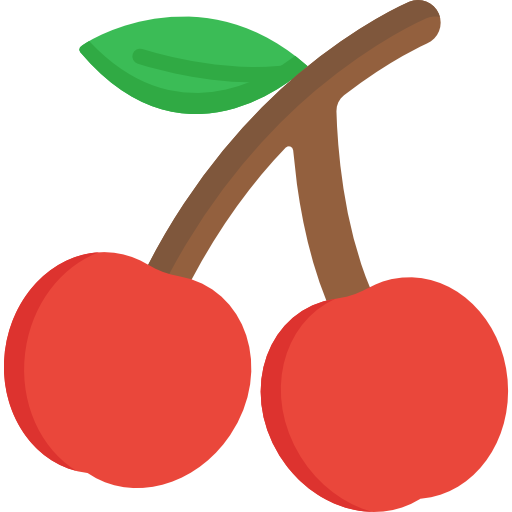 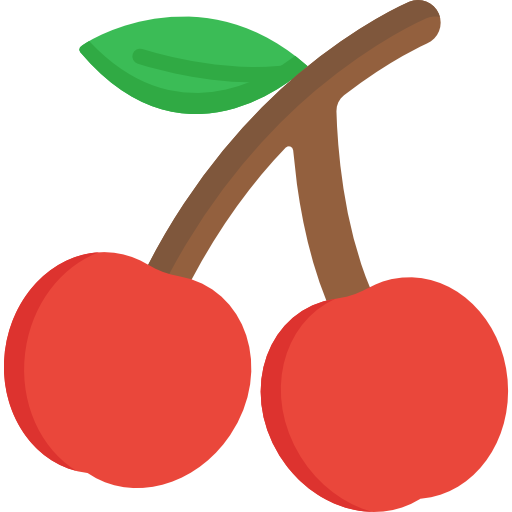 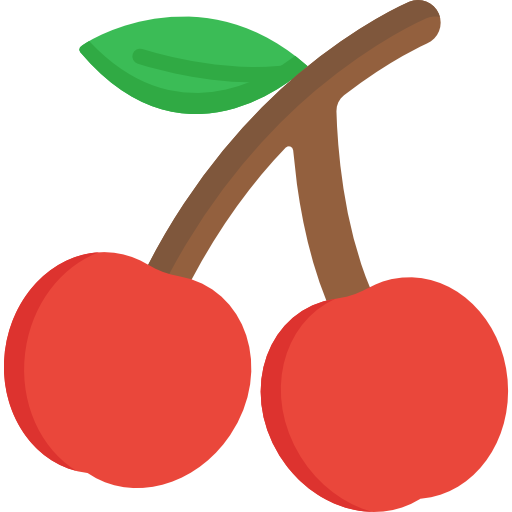 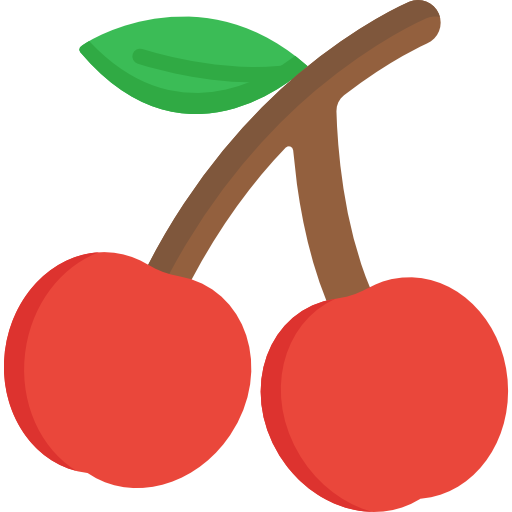 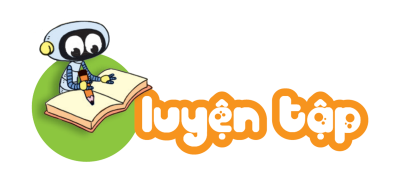 a)            ?
Số
1
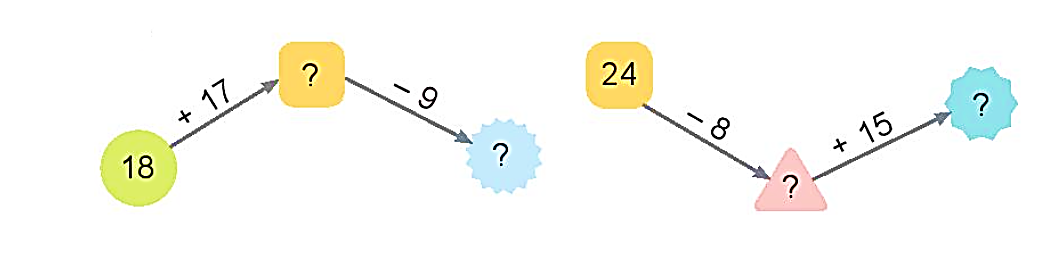 35
26
26
31
46
72
10
16
b) Tính tổng các số hạng bằng nhau.
24 + 24 + 24
2 + 2 + 2 + 2 + 2
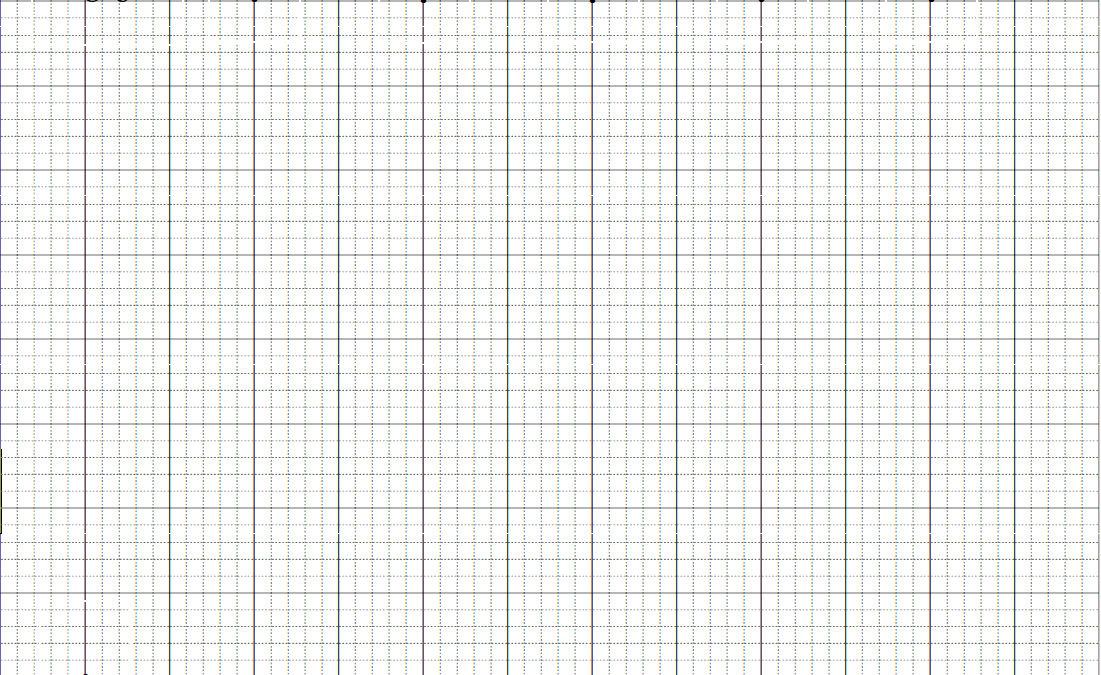 Bài 1 :
b,  24 + 24 + 24 =48 + 24
= 72
2 + 2 + 2 + 2 + 2 = 4 + 2 + 2 + 2
= 6 + 2 + 2
= 8 + 2
= 10
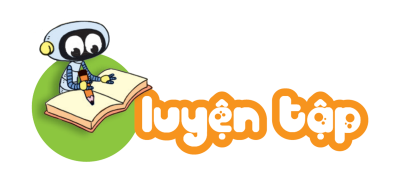 a) Tính tổng của ba số tròn chục có trong bảng.
2
Cho bảng sau:
12
11
20 + 30 + 40 =
90
20
b) Hai số nào trong bảng có tổng là 23?
30
11 + 12 = 23
b) Hai số nào trong bảng có tổng lớn nhất?
45
40
44
44 + 45 = 89
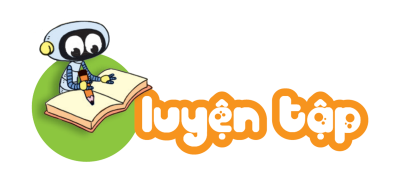 3
Một thanh gỗ dài 92cm. Bác thợ mộc đã cưa đi một đoạn dài 27cm. Hỏi thanh gỗ còn lại dài bao nhiêu xăng-ti-mét?
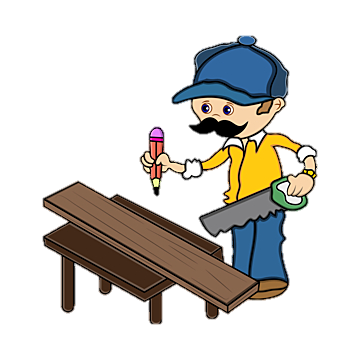 Bài giải
Thanh gỗ còn lại dài số xăng-ti-mét là:
92 – 27 = 65 (cm)
Đáp số: 65cm.
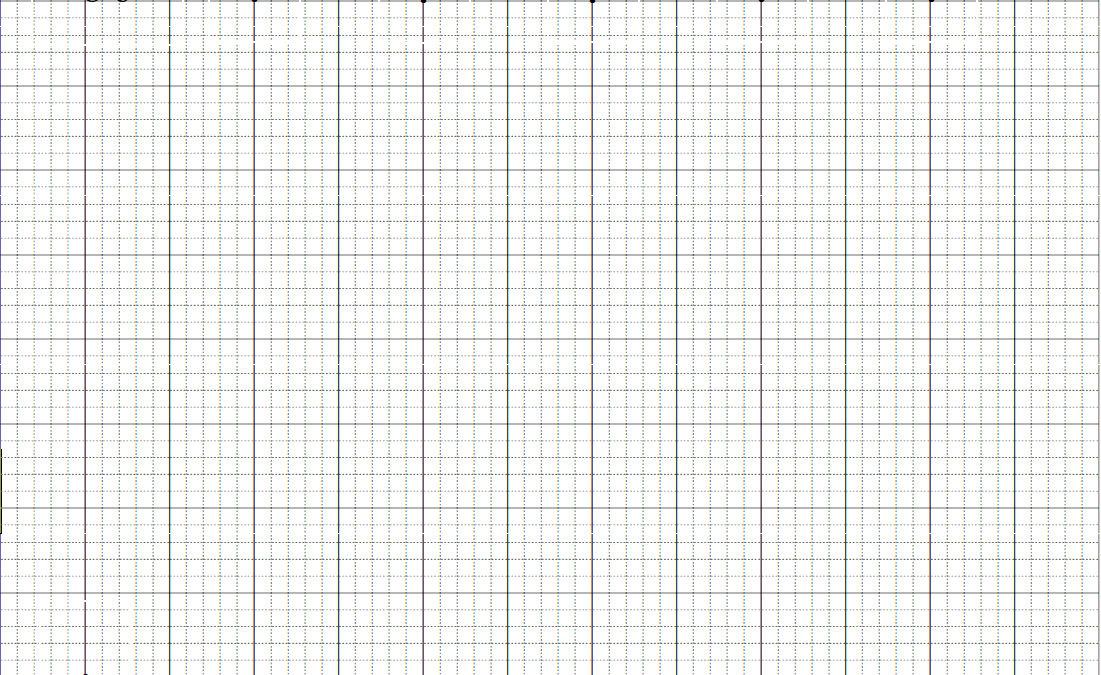 Bài 4
Bài giải
Thanh gỗ còn lại dài số xăng-ti-mét là :
92 – 27 = 65 ( cm)
Đáp số : 65 cm
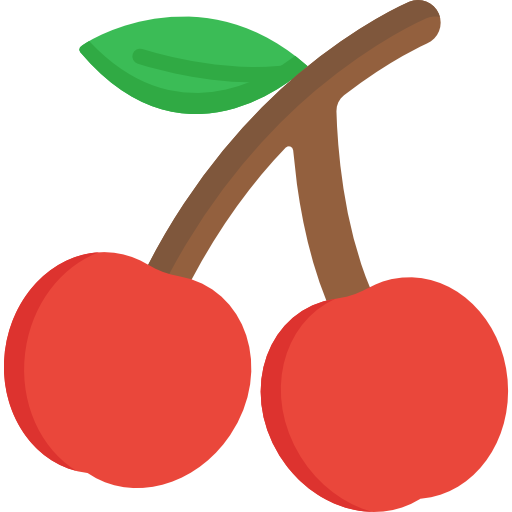 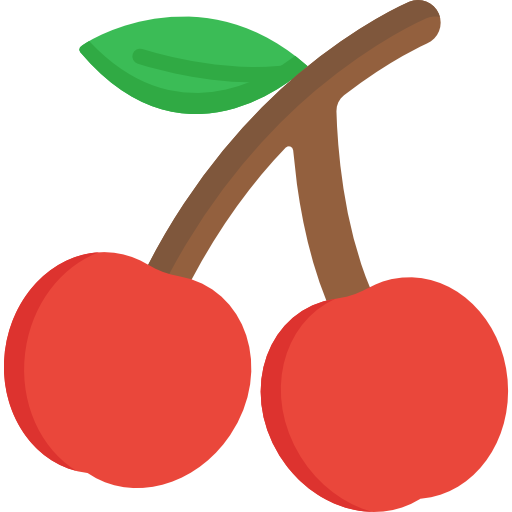 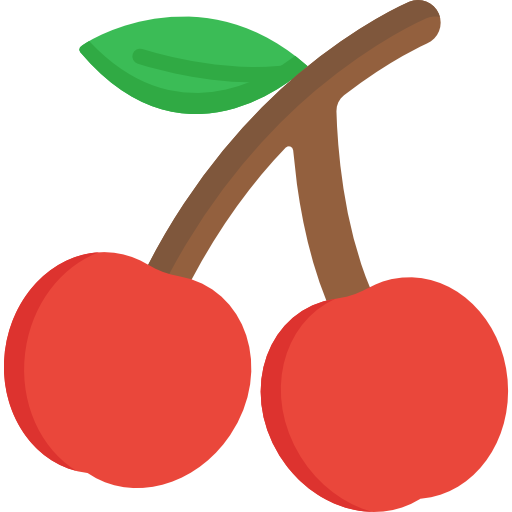 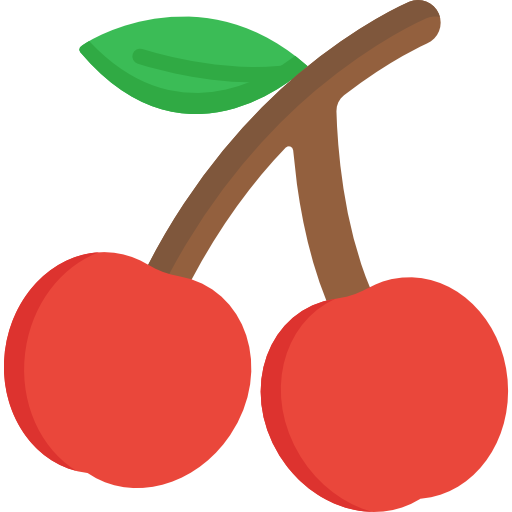 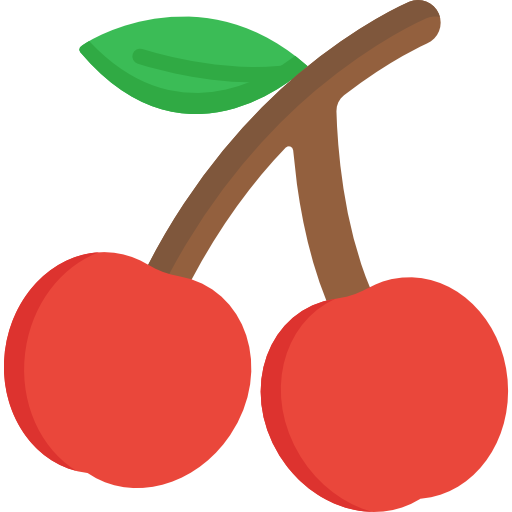 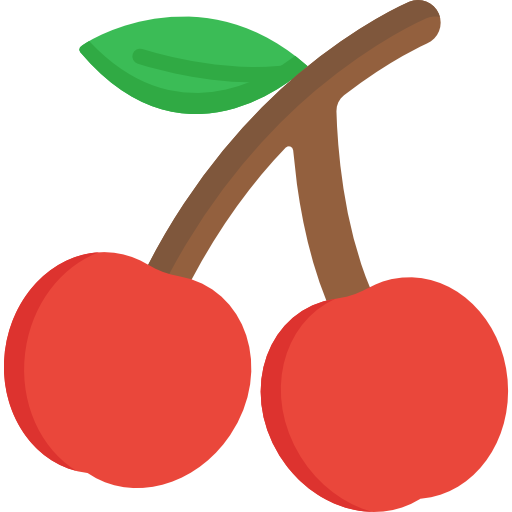 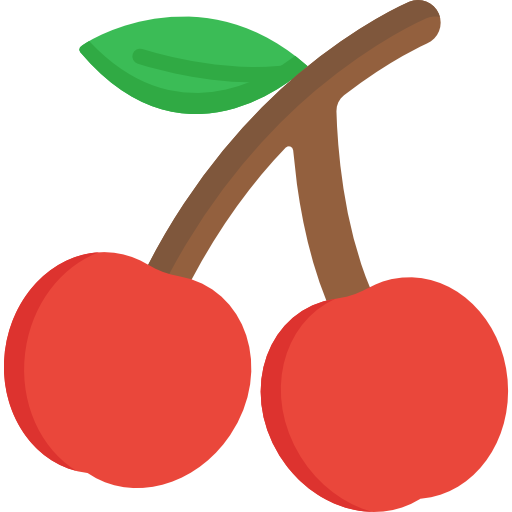 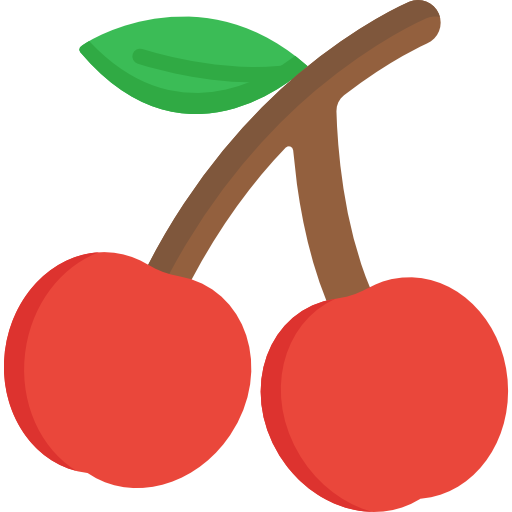 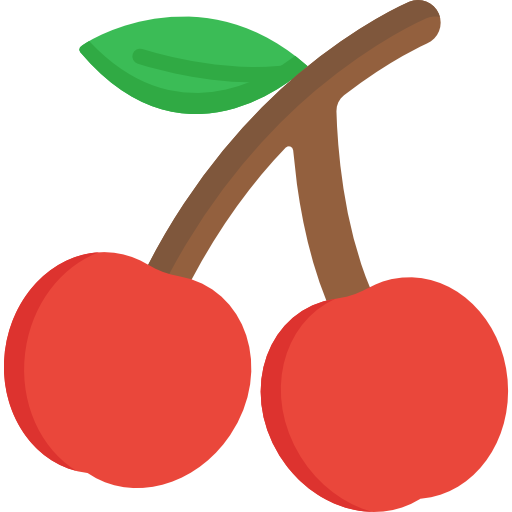 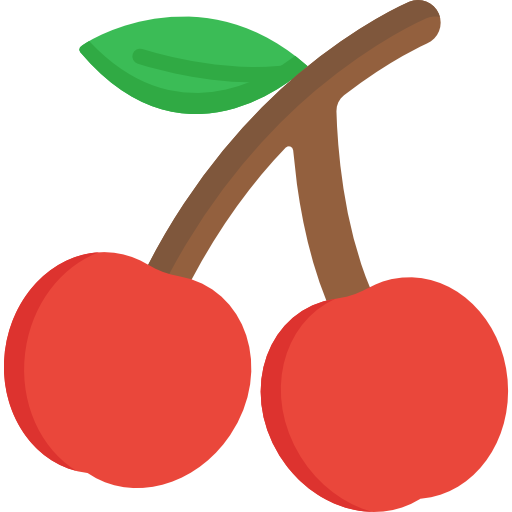 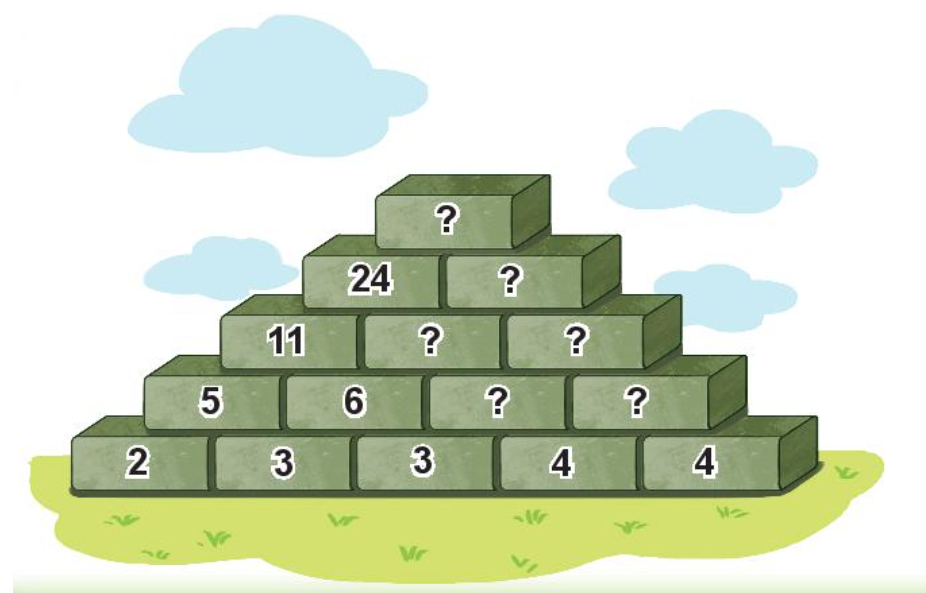 ?
Số
4
52
28
Số ở trên bằng tổng của hai số ở dưới.
13
15
7
8
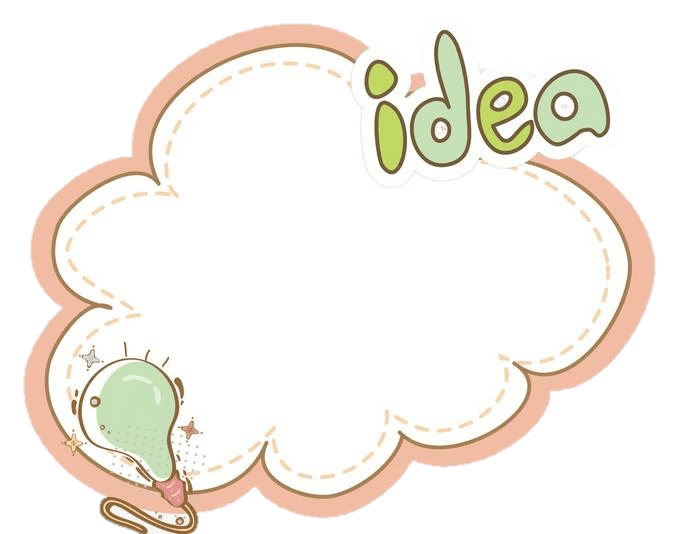 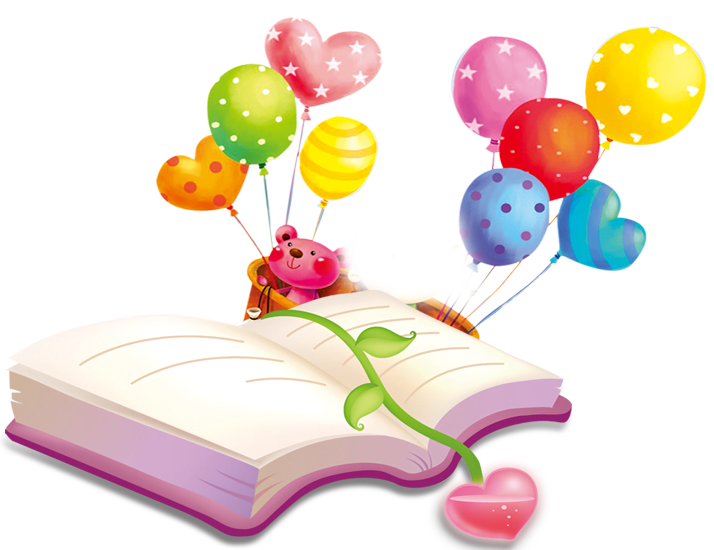 Trò chơi củng cố
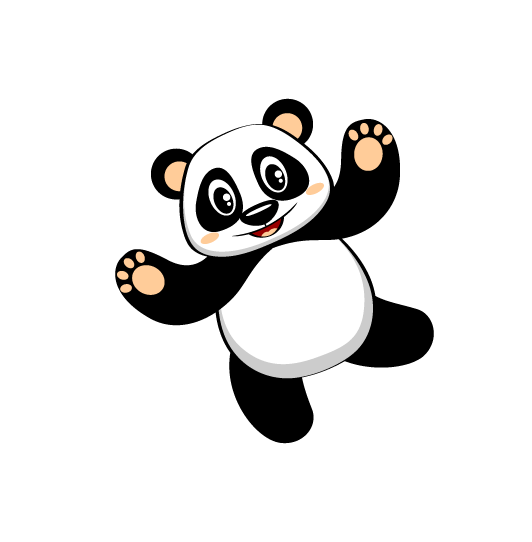 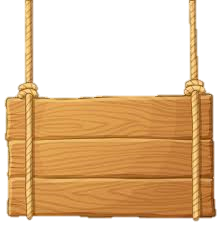 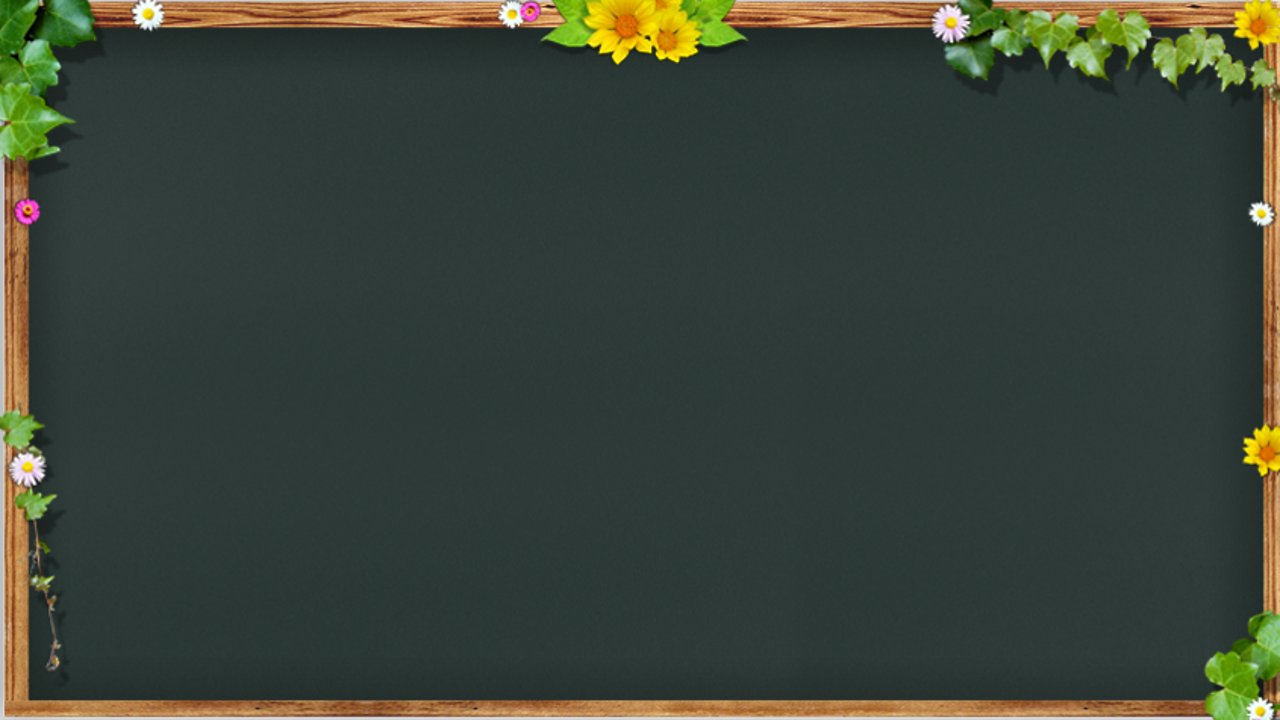 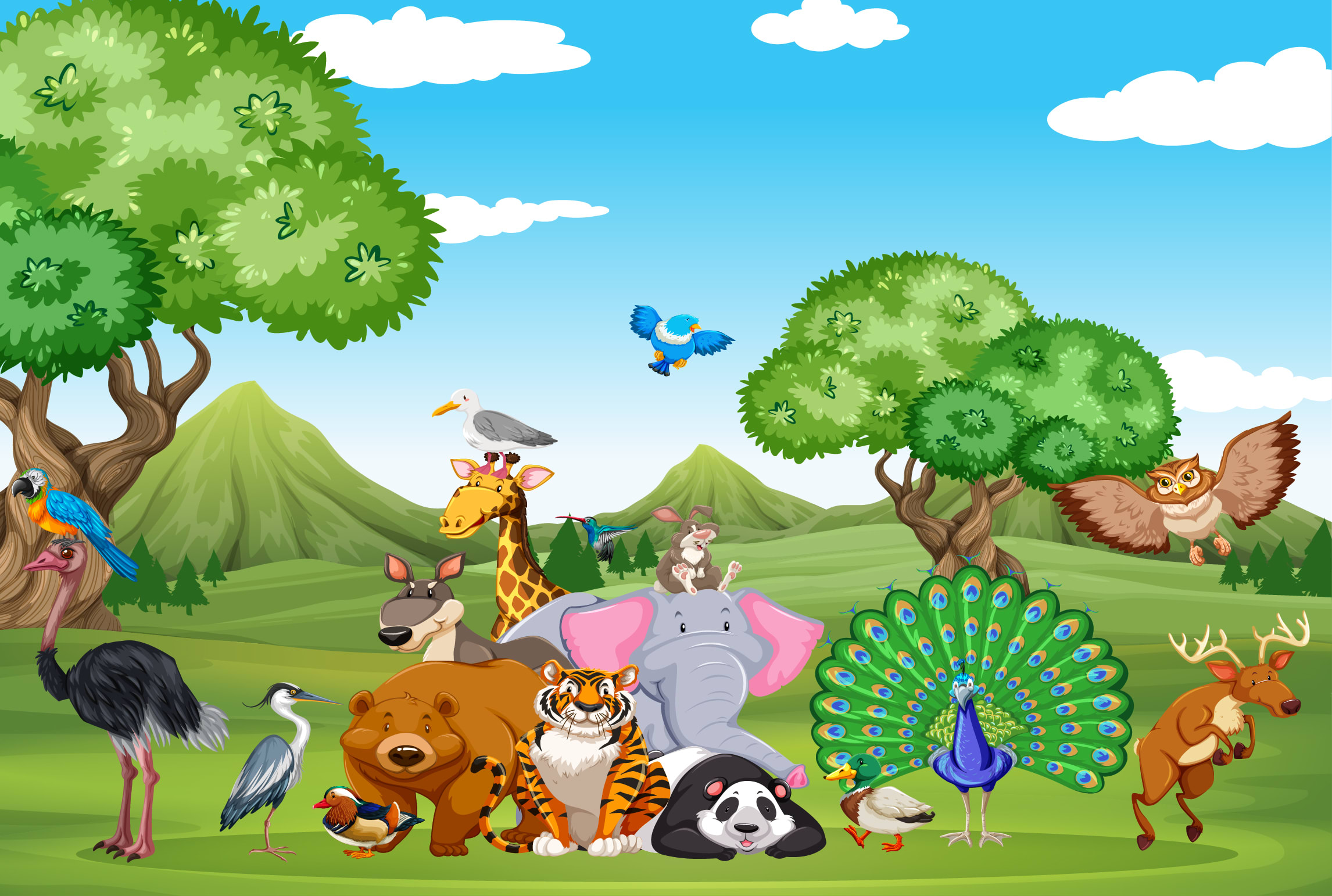 TÀU ƠI
MÌNH ĐI ĐÂU THẾ
Trò chơi này thuộc bản quyền của trang Sen Đá, thầy cô có nhu cầu tham khảo thêm các trò chơi dạy học khác có thể liên hệ với trang của Sen Đá qua địa chỉ facebook bên dưới
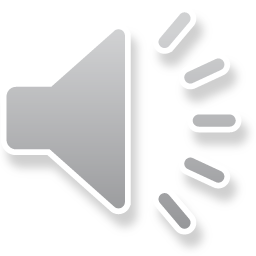 https://www.facebook.com/TheGioiTroChoiDayHoc
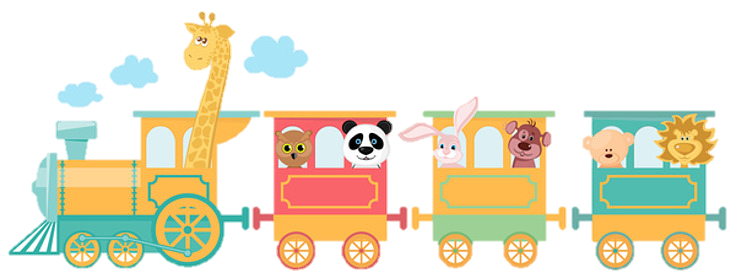 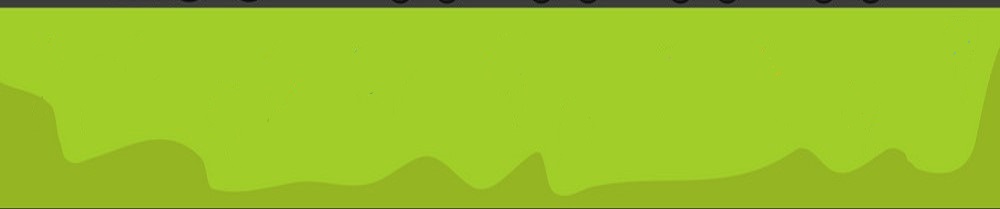 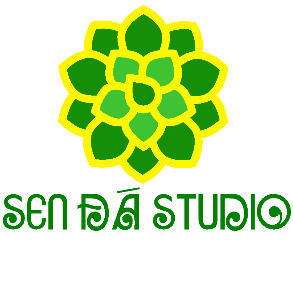 Gmail: SenDaStudio4291@gmail.com
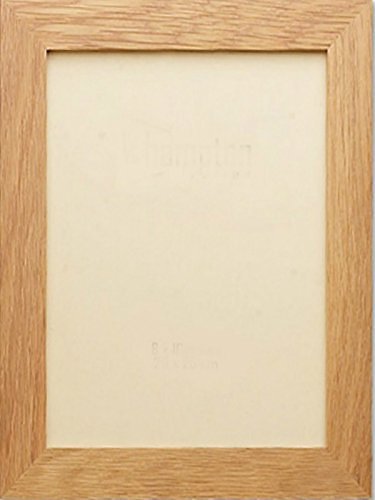 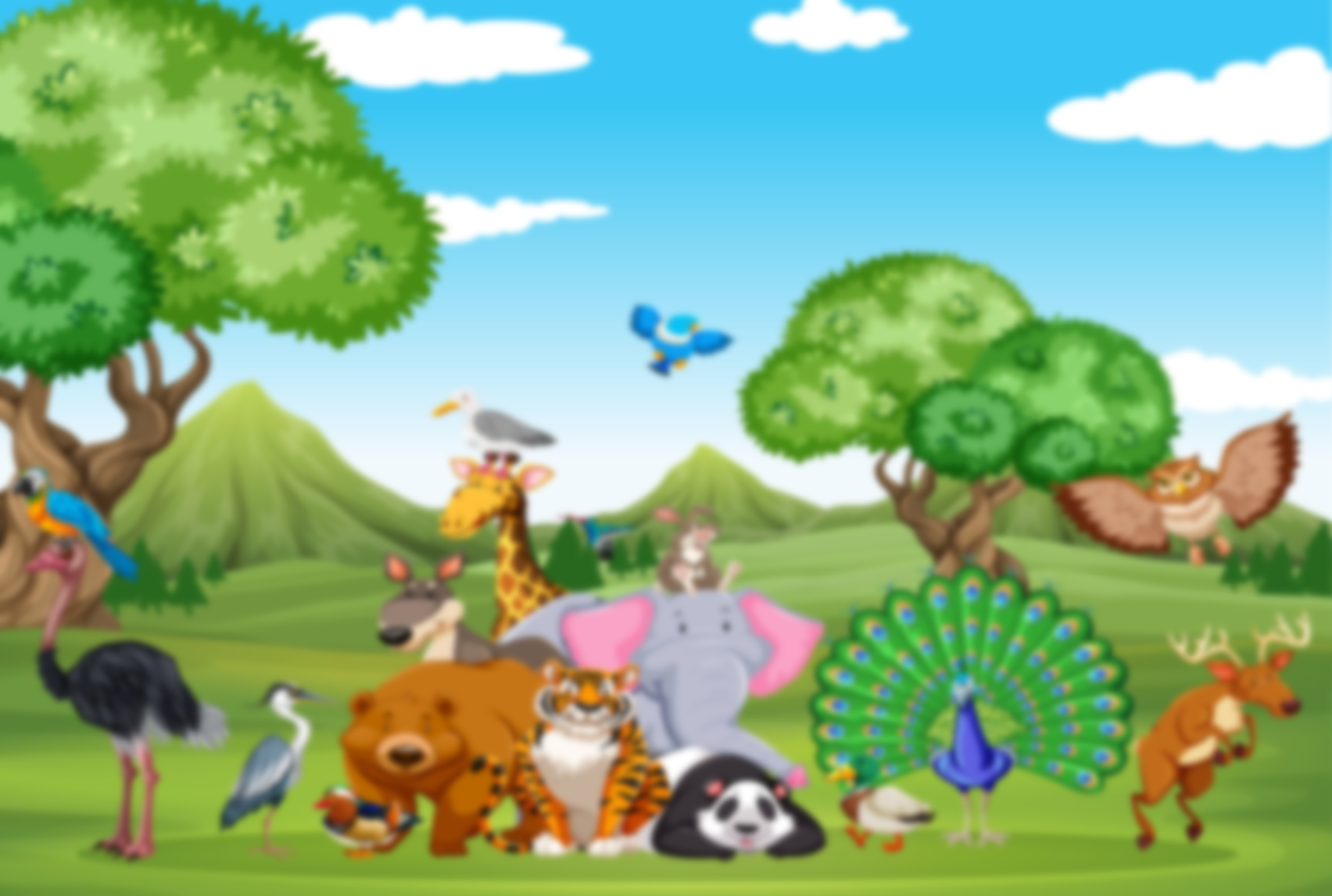 Chúng ta sẽ cùng theo một 
chuyến tàu để đến tham quan nơi 
sinh sống của các muôn thú.Muốn vậy, các em hãy cố gắng 
trả lời đúng những câu hỏi nhé!

Sẵn sàng cho chuyến tham quan nào!
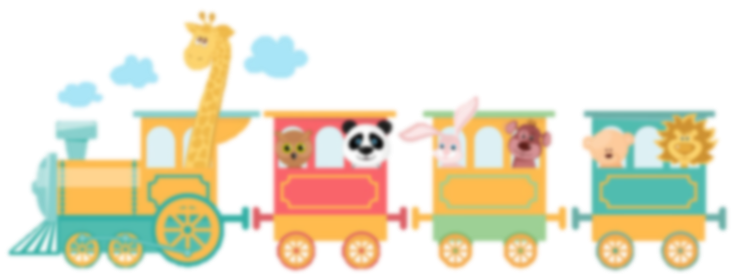 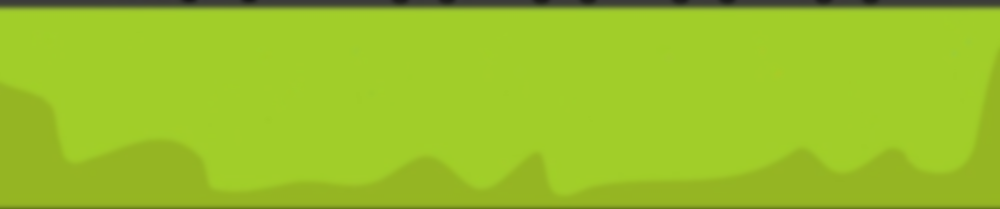 Đúng
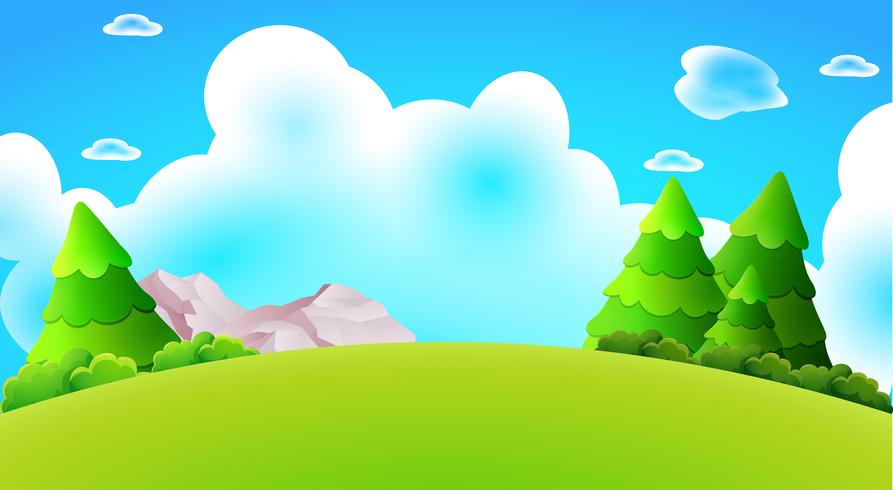 >
<
=
Trò chơi này thuộc bản quyền của trang Sen Đá, thầy cô có nhu cầu tham khảo thêm các trò chơi dạy học khác có thể liên hệ với trang của Sen Đá qua địa chỉ facebook bên dưới
92
16
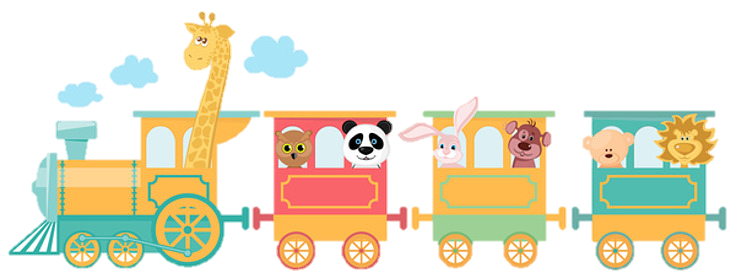 ?
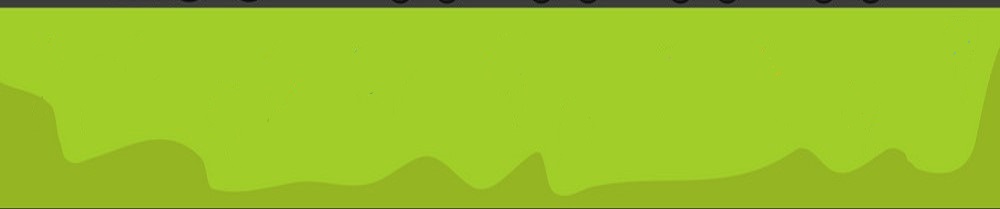 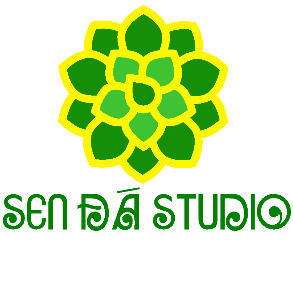 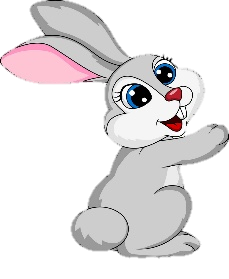 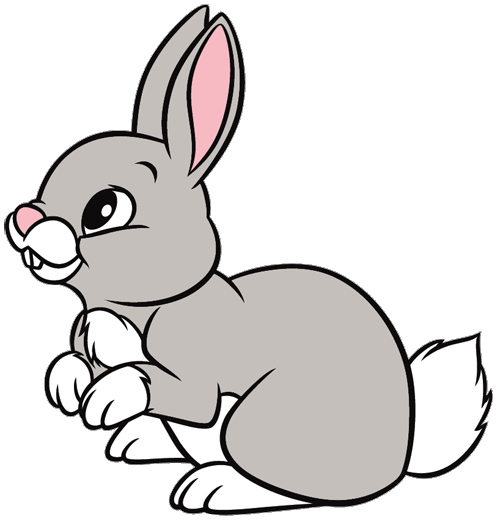 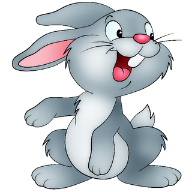 Đúng
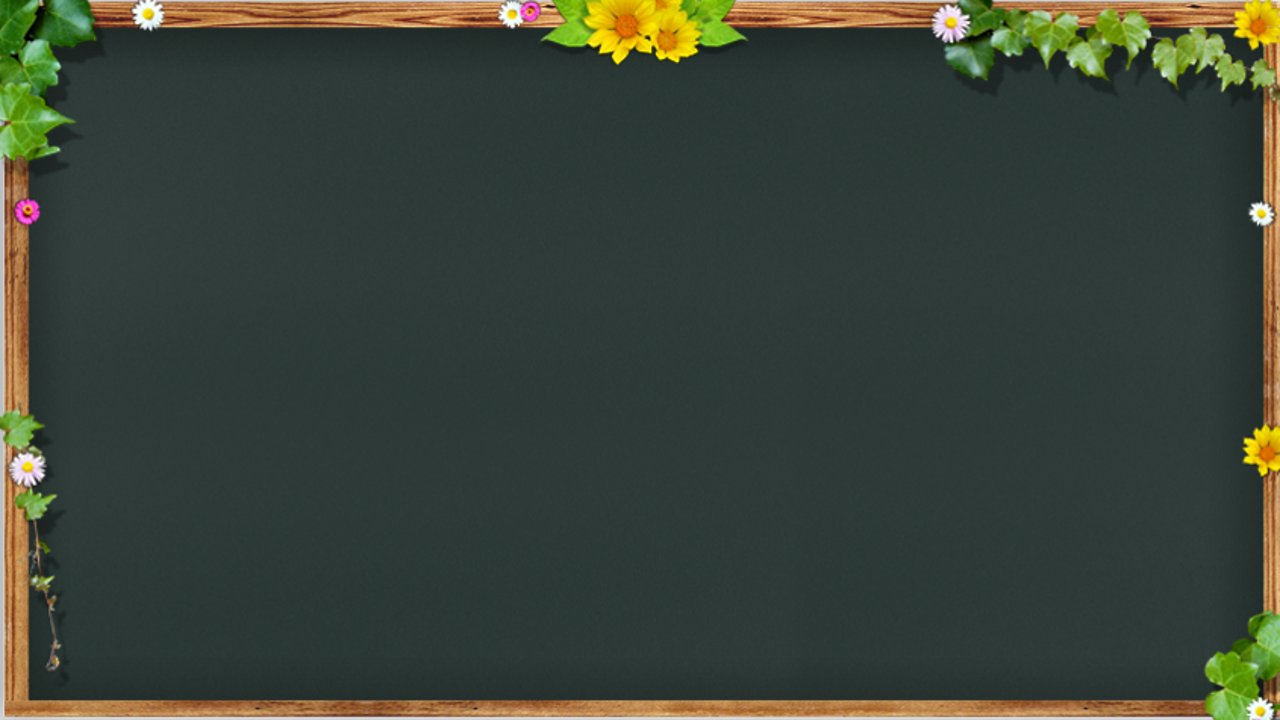 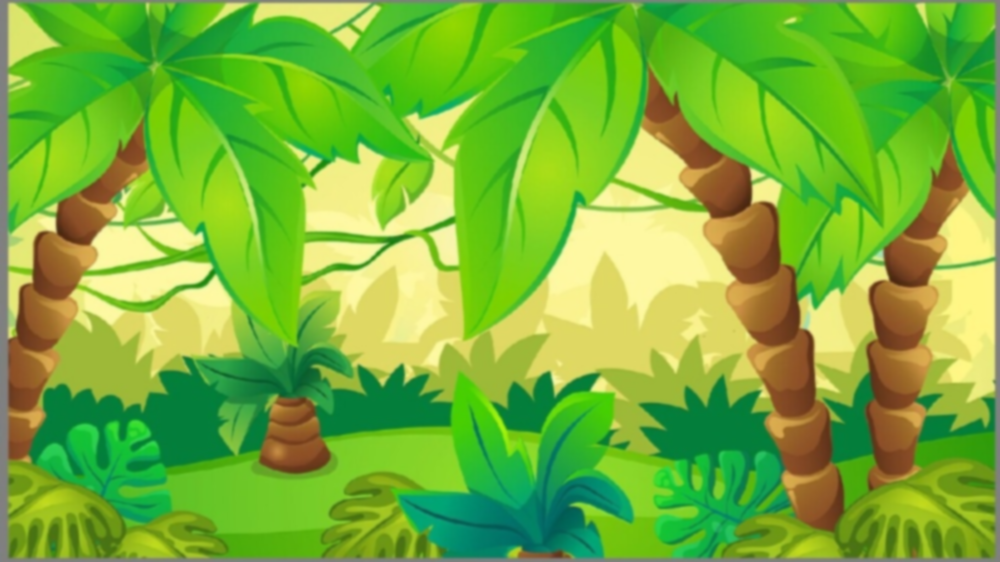 >
=
<
Trò chơi này thuộc bản quyền của trang Sen Đá, thầy cô có nhu cầu tham khảo thêm các trò chơi dạy học khác có thể liên hệ với trang của Sen Đá qua địa chỉ facebook bên dưới
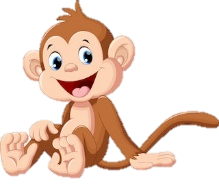 24 + 2
66 + 5
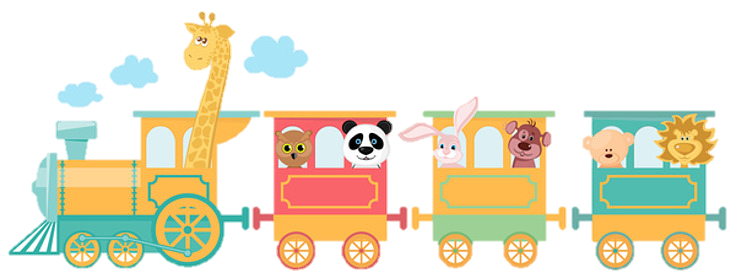 ?
https://www.facebook.com/TheGioiTroChoiDayHoc
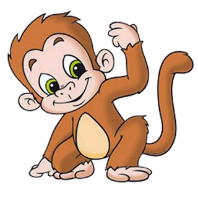 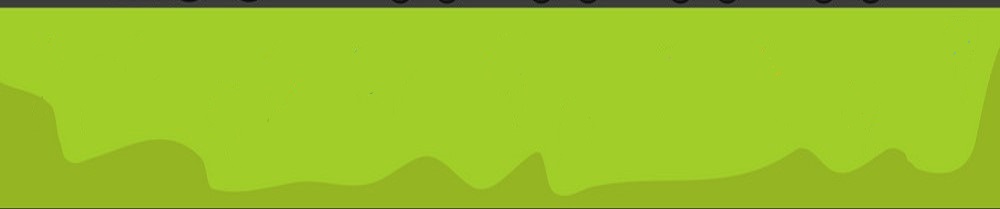 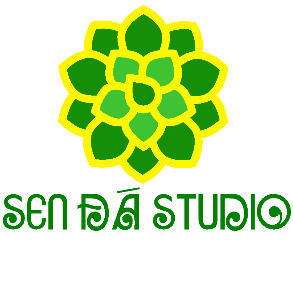 Gmail: SenDaStudio4291@gmail.com
Đúng
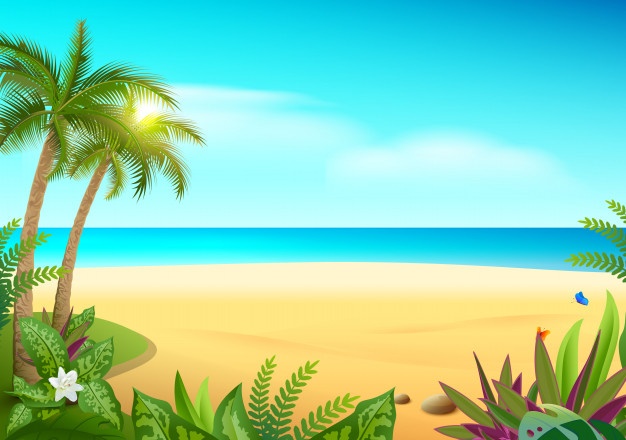 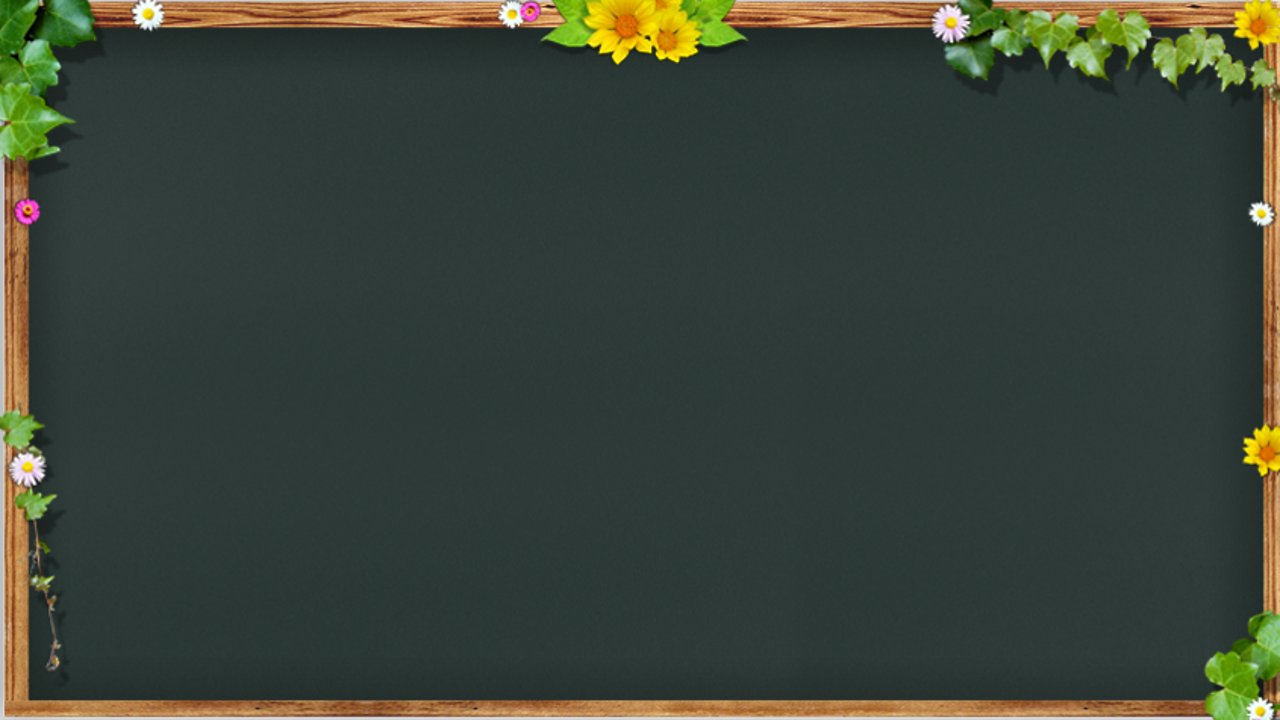 <
>
=
Trò chơi này thuộc bản quyền của trang Sen Đá, thầy cô có nhu cầu tham khảo thêm các trò chơi dạy học khác có thể liên hệ với trang của Sen Đá qua địa chỉ facebook bên dưới
91
61
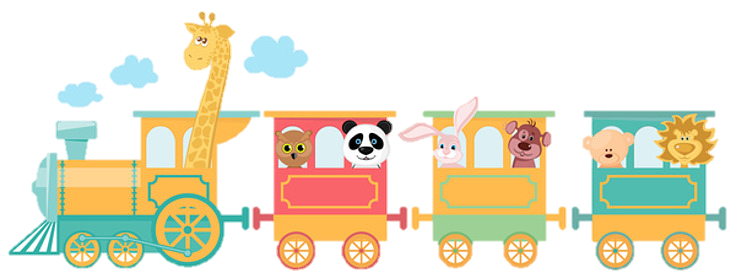 ?
https://www.facebook.com/TheGioiTroChoiDayHoc
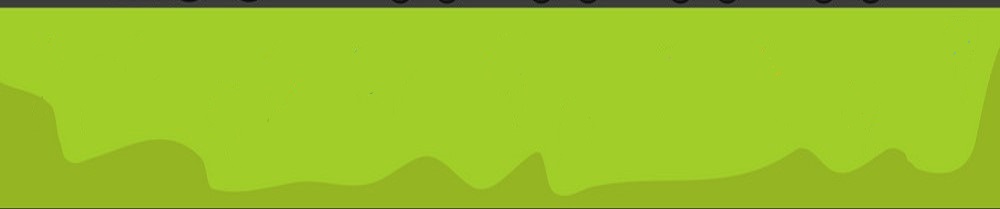 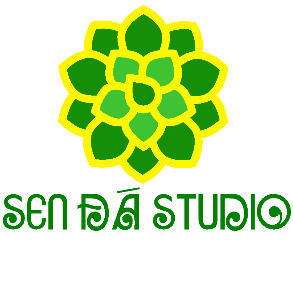 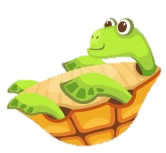 Gmail: SenDaStudio4291@gmail.com
Đúng
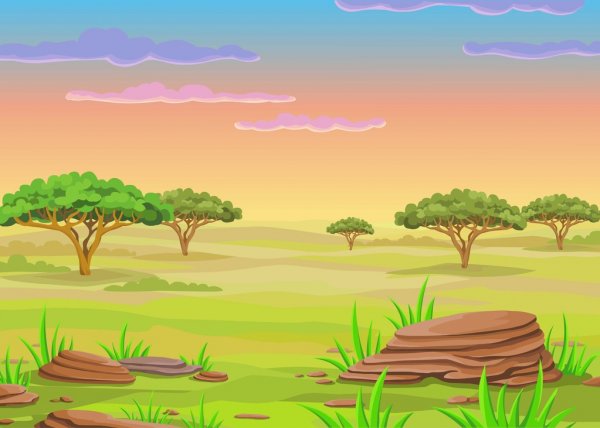 <
=
>
Trò chơi này thuộc bản quyền của trang Sen Đá, thầy cô có nhu cầu tham khảo thêm các trò chơi dạy học khác có thể liên hệ với trang của Sen Đá qua địa chỉ facebook bên dưới
12 +32
23+21
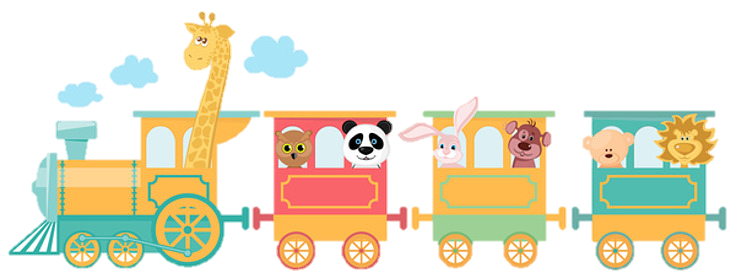 ?
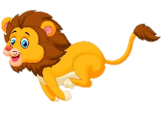 https://www.facebook.com/TheGioiTroChoiDayHoc
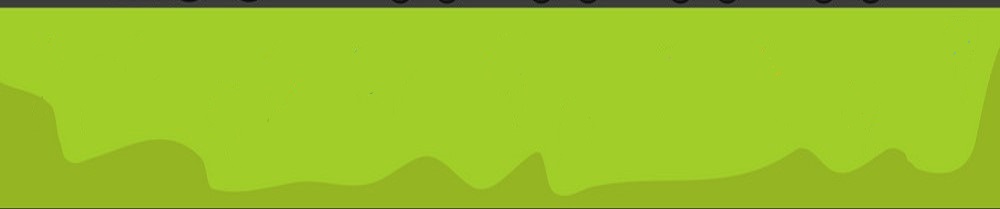 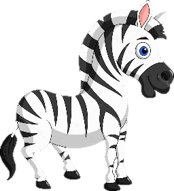 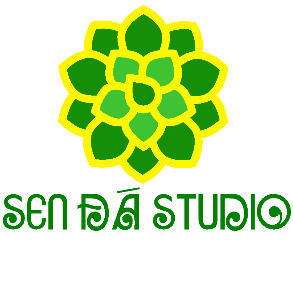 Gmail: SenDaStudio4291@gmail.com
Đúng
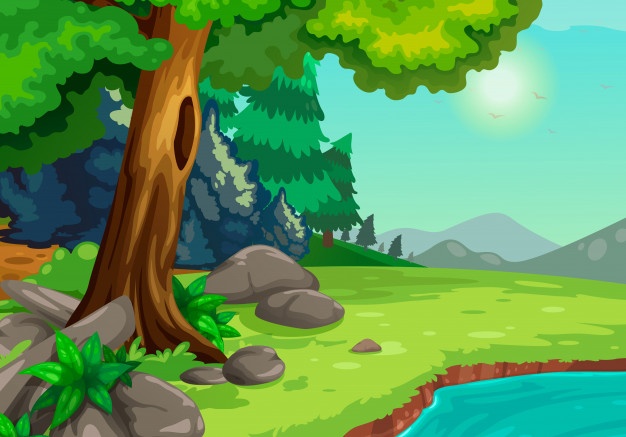 <
>
=
Trò chơi này thuộc bản quyền của trang Sen Đá, thầy cô có nhu cầu tham khảo thêm các trò chơi dạy học khác có thể liên hệ với trang của Sen Đá qua địa chỉ facebook bên dưới
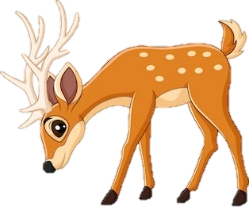 51+5
41+5
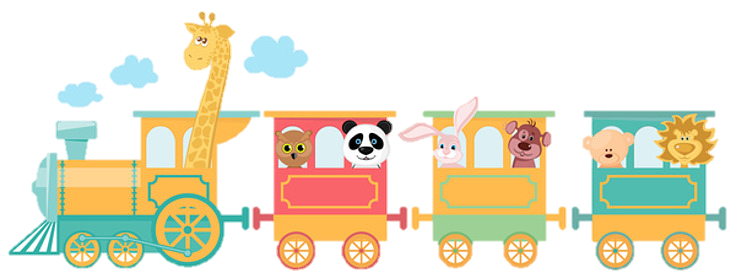 ?
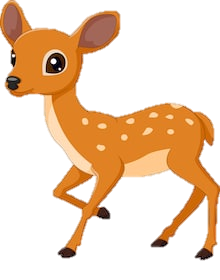 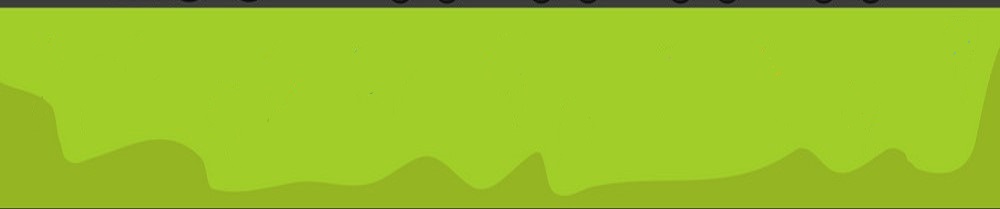 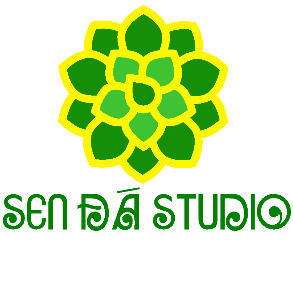 Gmail: SenDaStudio4291@gmail.com
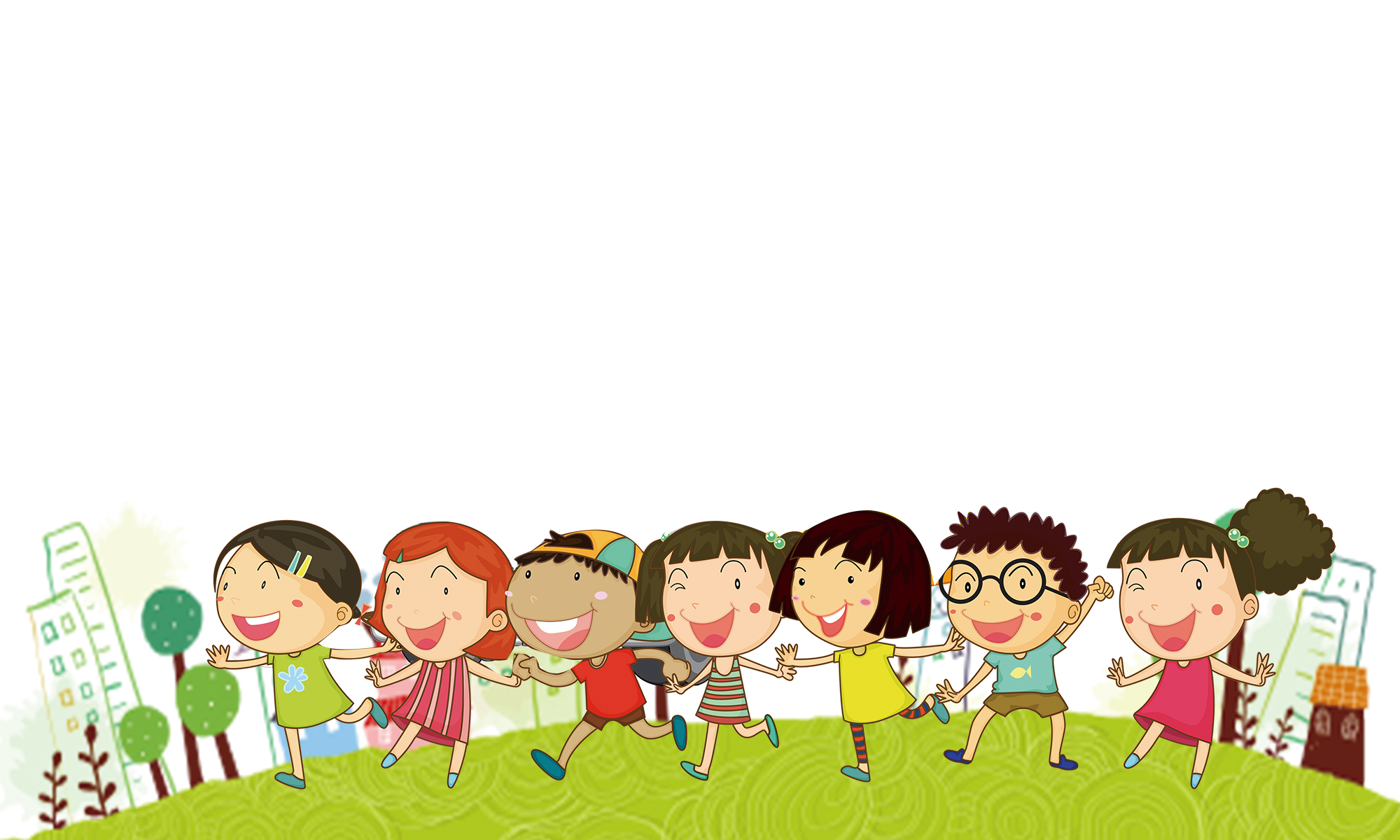 CỦNG CỐ KIẾN THỨC